Складові комп’ютера , та їх призначення
Які з наведених пристроїв комп'ютера ви використовували? З якою метою?Чи є на малюнках невідомі вам пристрої?
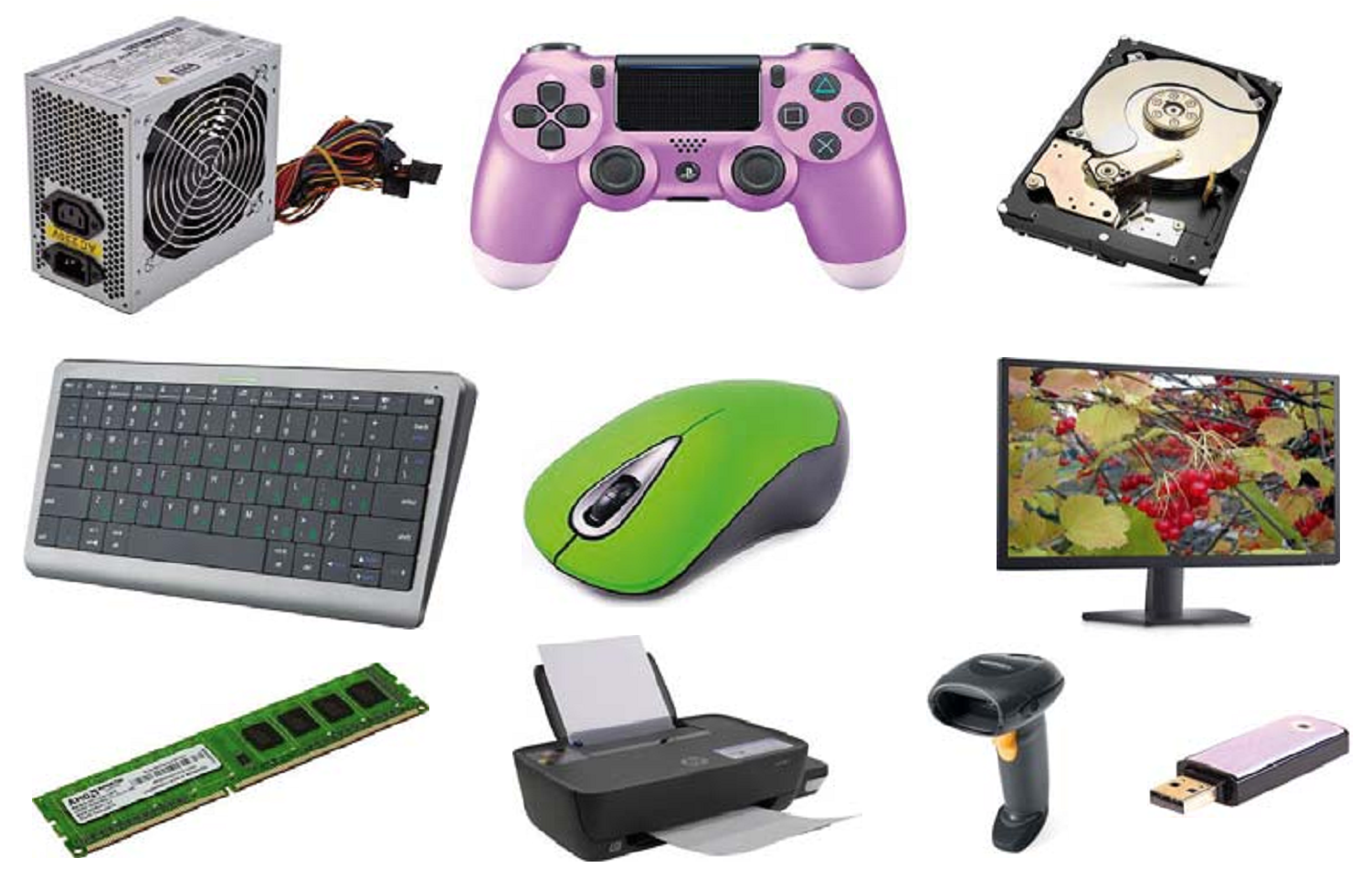 Класифікація пристроїв комп'ютера
Складові комп’ютера — це сукупність апаратних і програмних засобів комп’ютера.
Апаратні засоби
Програмні засоби
Апаратні засоби англійською ще називають hardware (англ. hardware — твердий товар), — це сукупність різноманітних пристроїв комп’ютера.
Класифікація пристроїв комп'ютера
З початкової школи ви знаєте, що до складу комп'ютера входять:
пристрої виведення даних (монітор, принтер)
пристрої введення даних (миша, клавіатура)
системний блок
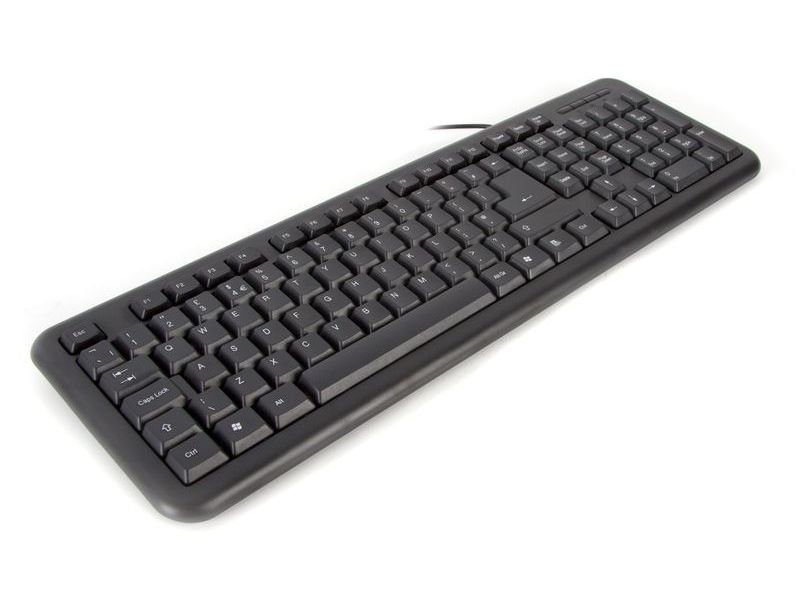 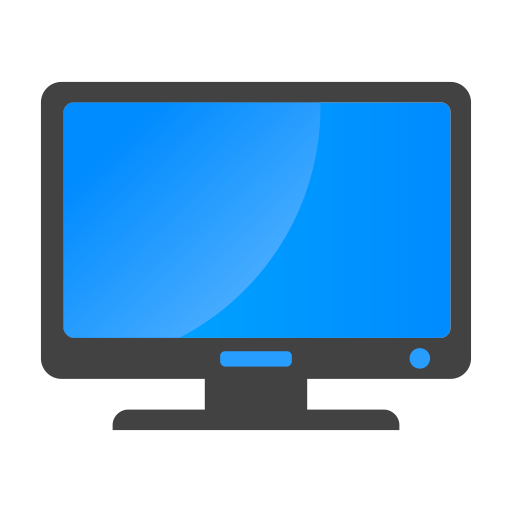 Системний блок
- це корпус, у якому містяться найважливіші компоненти персонального комп’ютера.
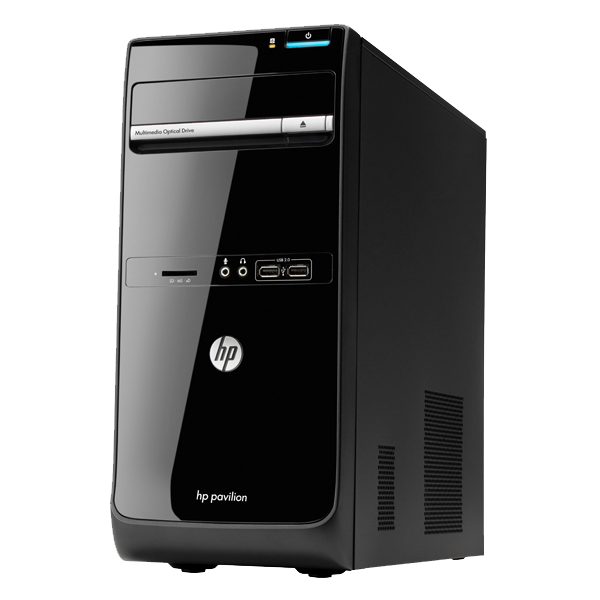 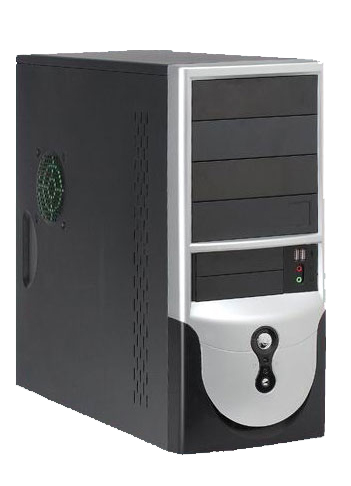 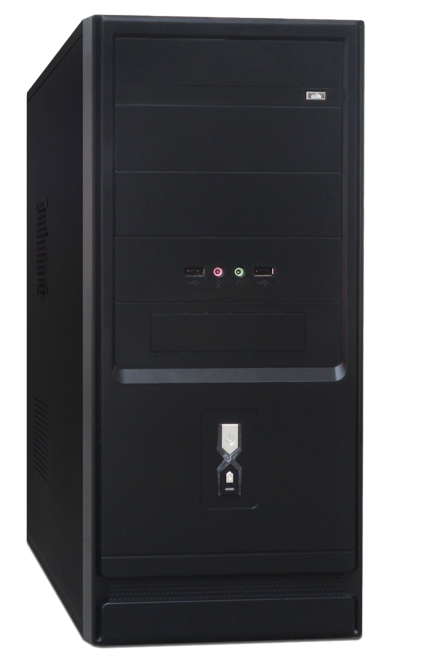 Монітор
- це пристрій, призначений для виведення на екран тексту та графіки.
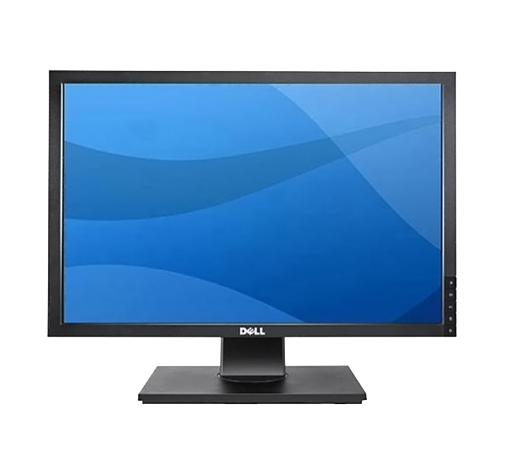 Типи моніторів
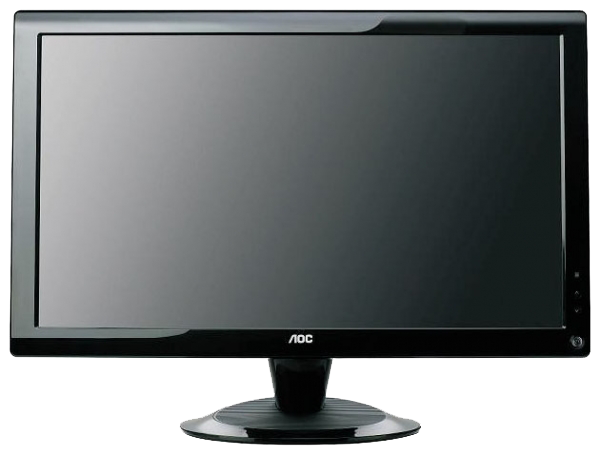 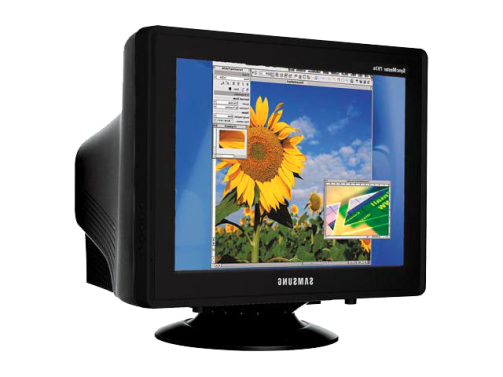 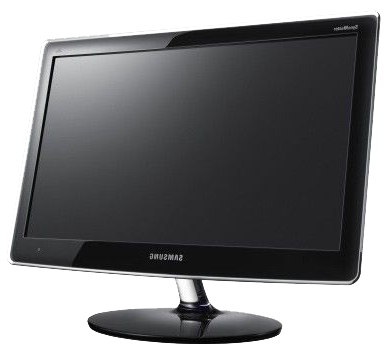 Плазмові
на основі електронно-променевої трубки
OLED-монітори
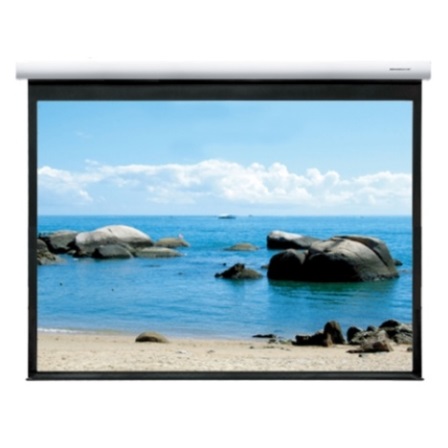 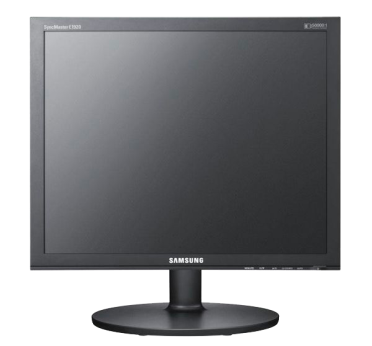 Рідкокристалічні
Проекційні
Клавіатура
- пристрій для введення даних і команд. Являє собою набір клавіш, розташованих у певному порядку, що забезпечує зручне введення символів,  цифр, розділових знаків, інших символів, а також команд.
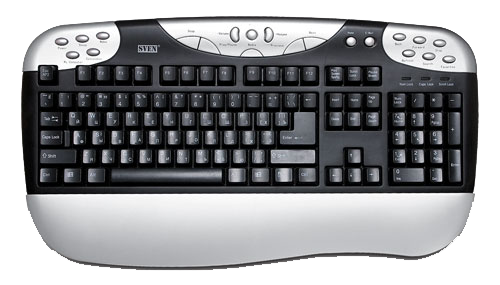 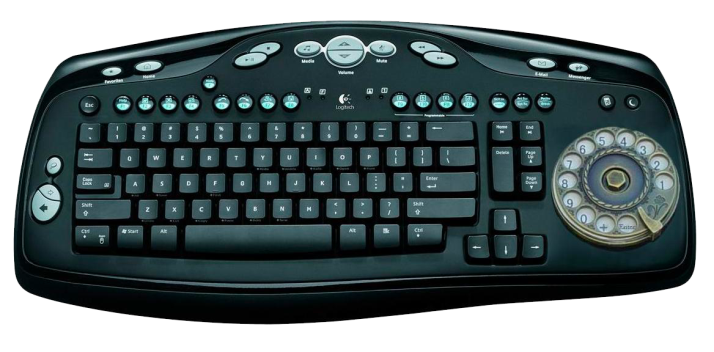 Типи клавіатур
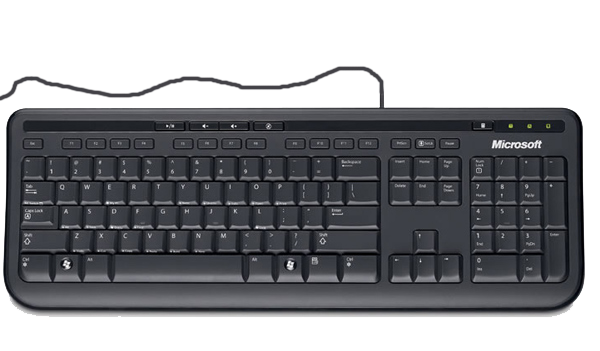 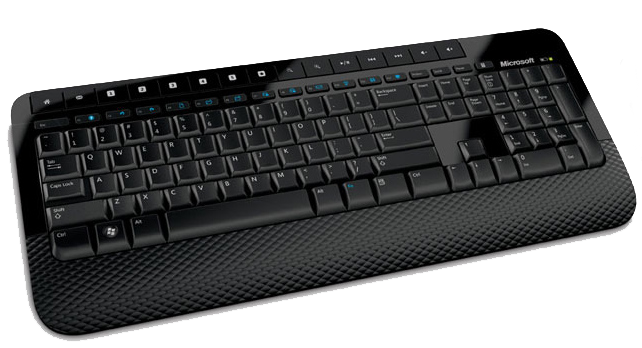 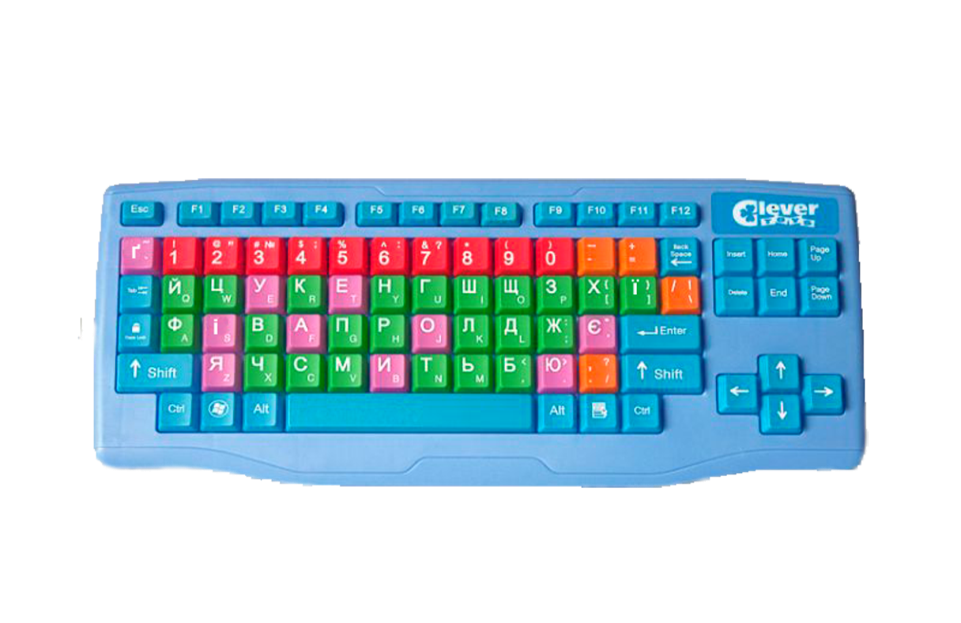 Бездротова клавіатура
Дротова клавіатура
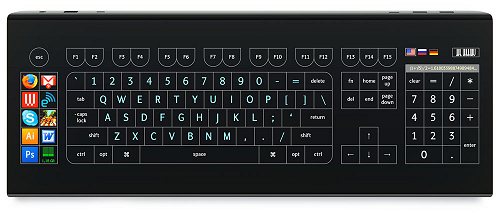 Кольорова клавіатура для дітей
Сенсорна клавіатура
Маніпулятор «миша»
— пристрій введення, який дає змогу користувачеві через інтерфейс взаємодіяти з комп'ютером.
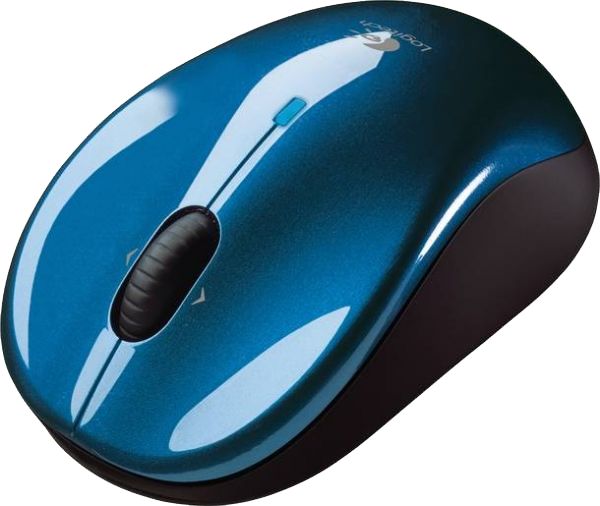 Типи мишей
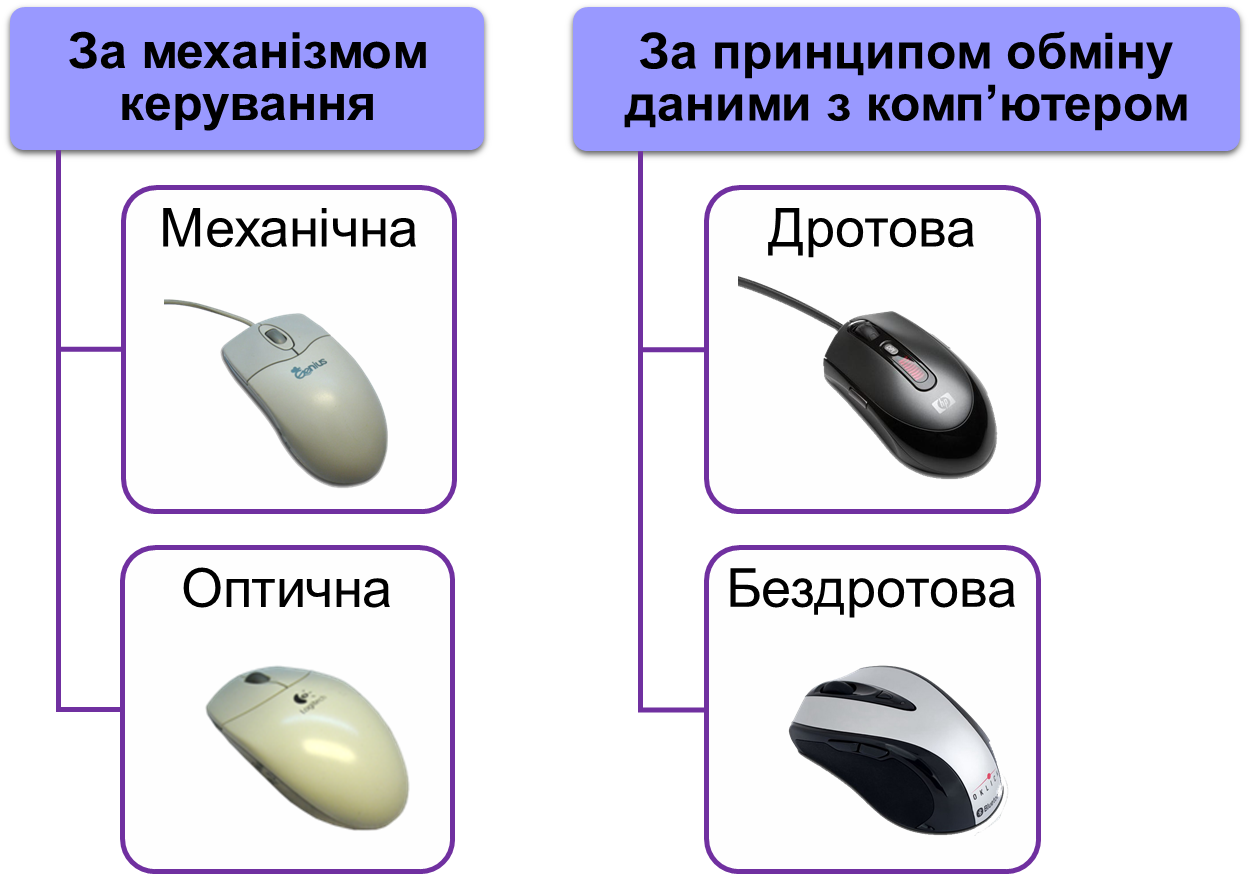 Складові системного блоку
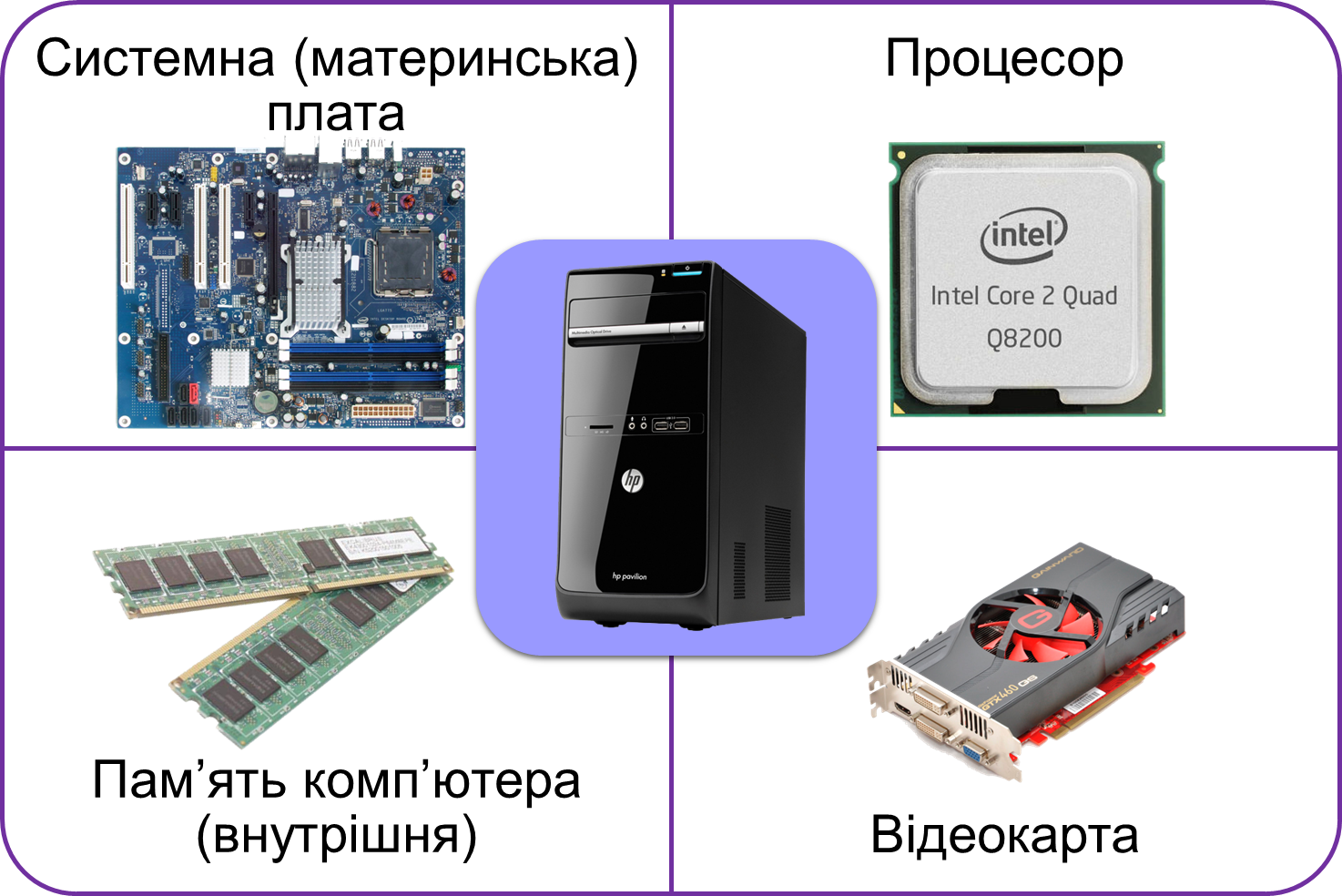 Складові системного блоку
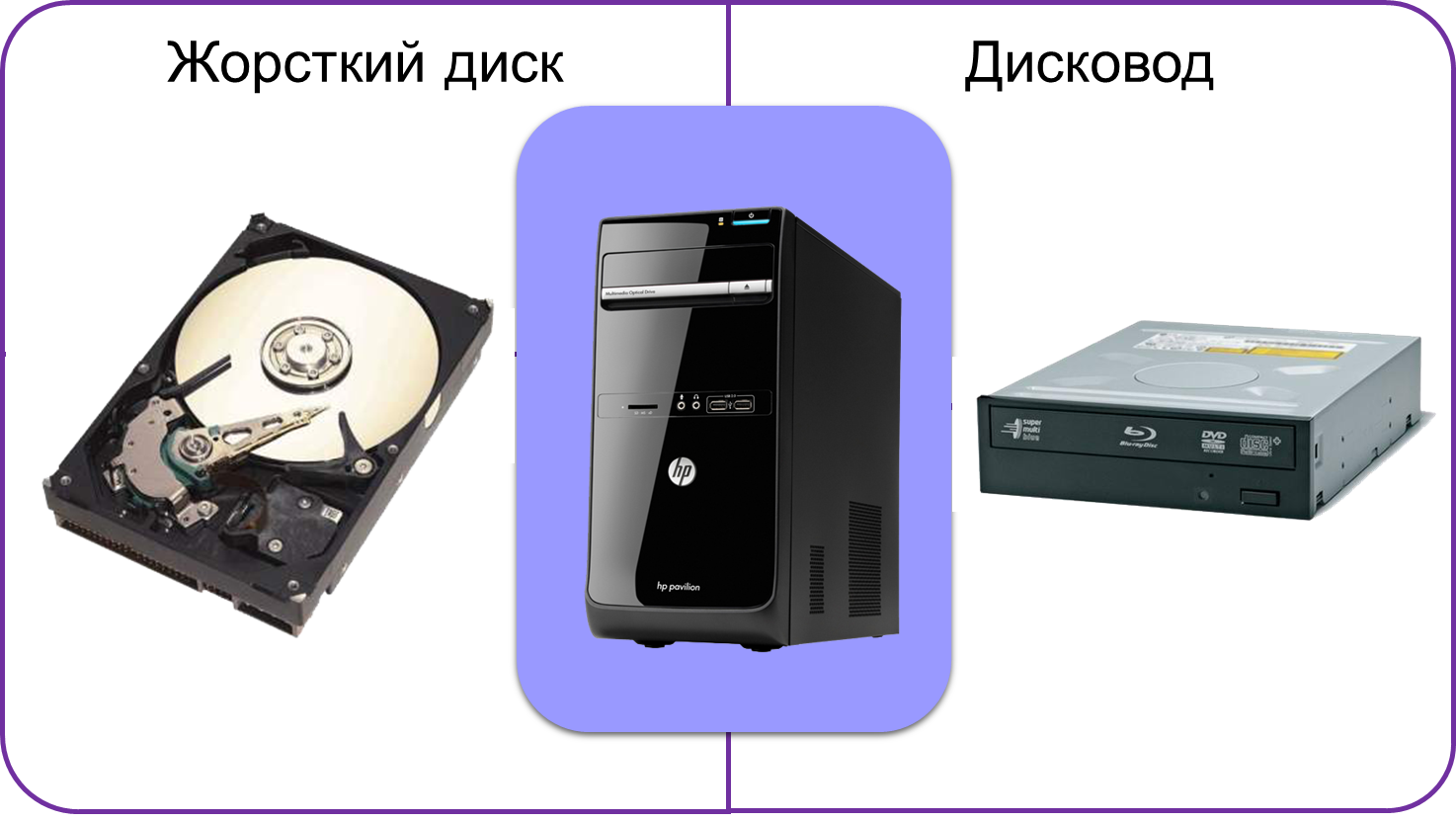 Пристрої введення даних
Миша
Клавіатура
Трекбол
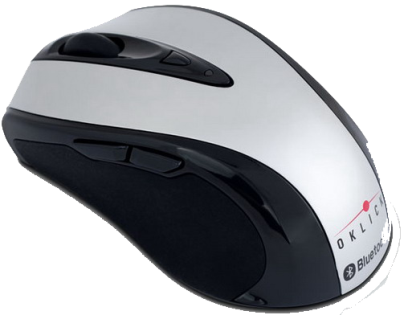 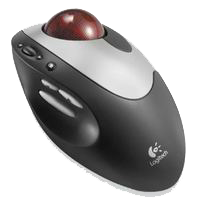 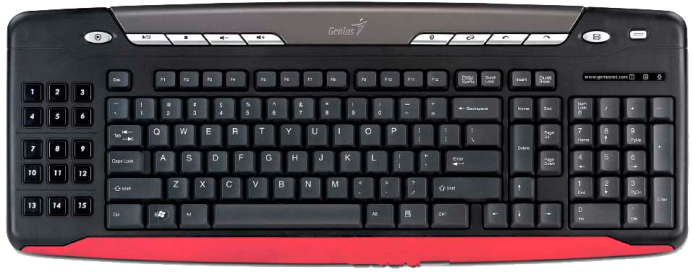 Тачпед
Джойстик
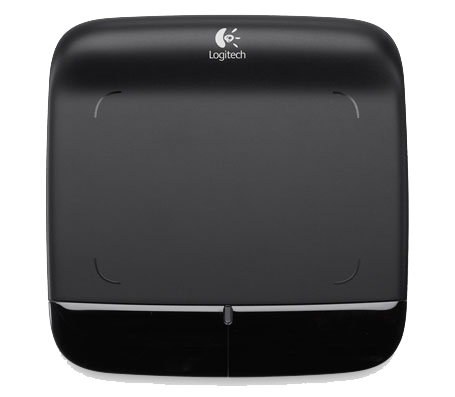 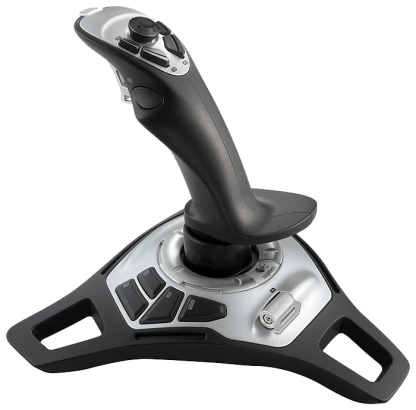 Пристрої введення даних
Мікрофон
Сканер
Відеокамера
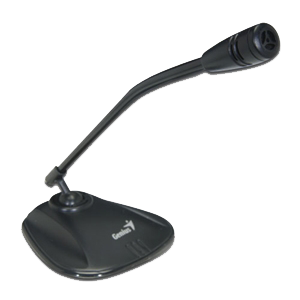 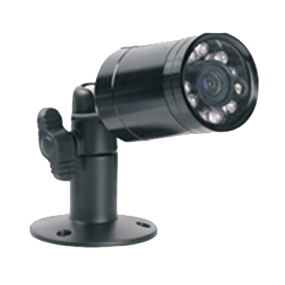 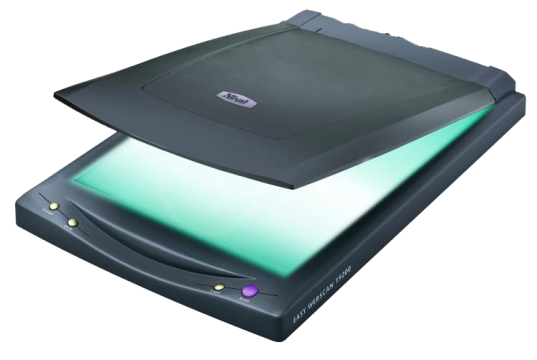 Графічний планшет
Електронна дошка
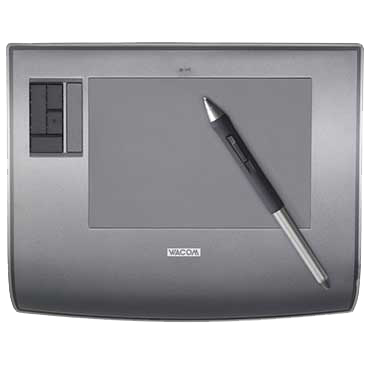 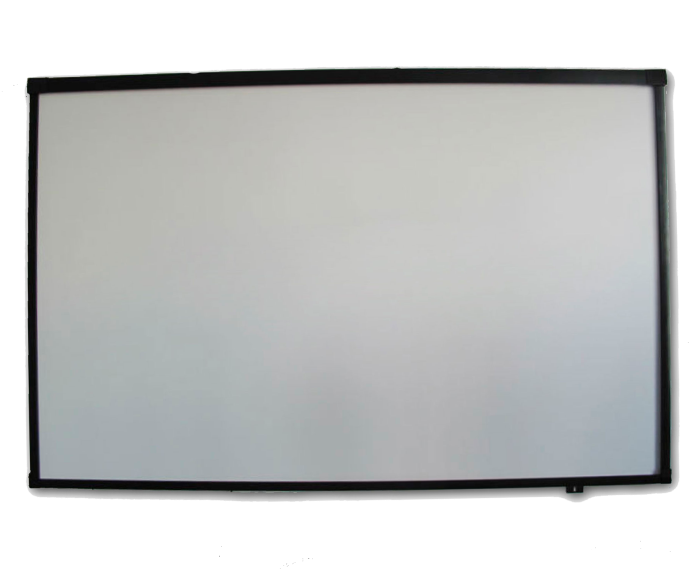 Пристрої виведення даних
Монітори
Звукові колонки
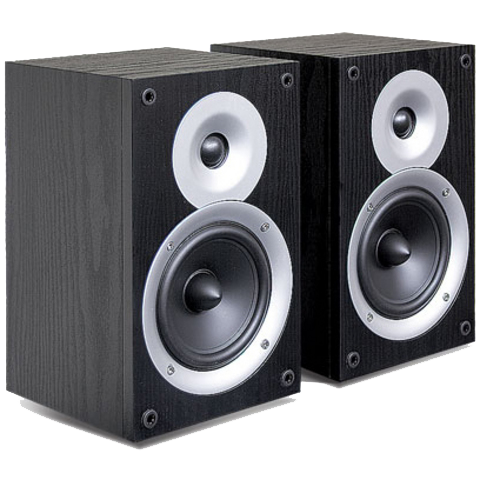 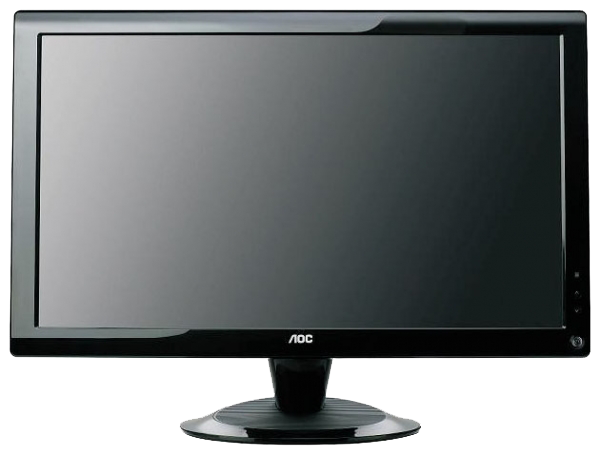 Плотери
Принтери
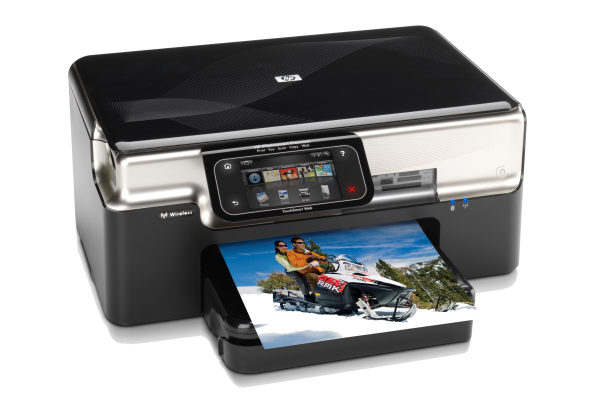 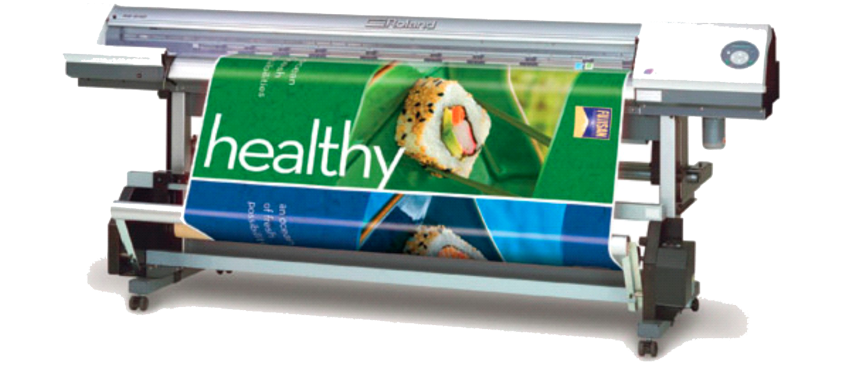 Пристрої виведення даних
Мультимедійні 
проектори
Навушники
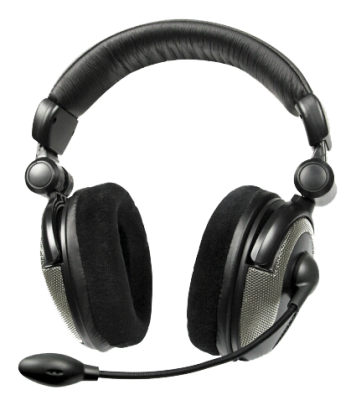 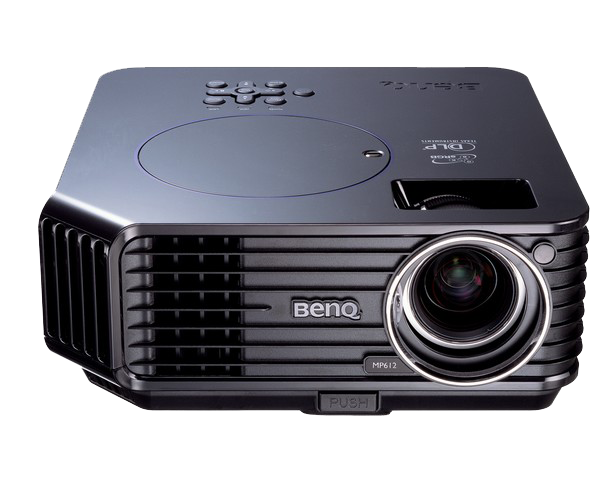 Пристрої збереження даних
Флопі-диск
Вінчестер
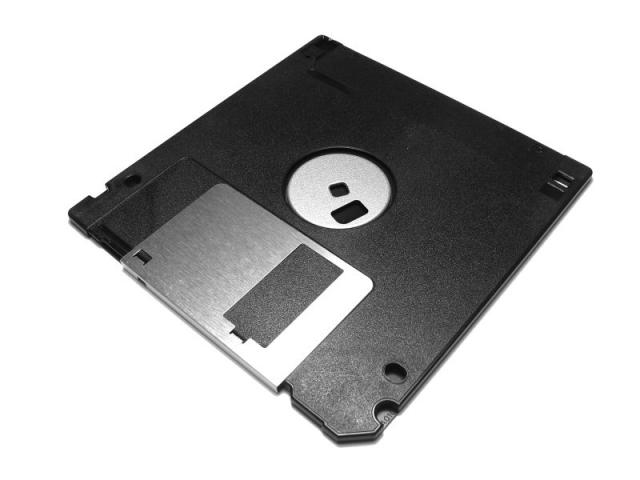 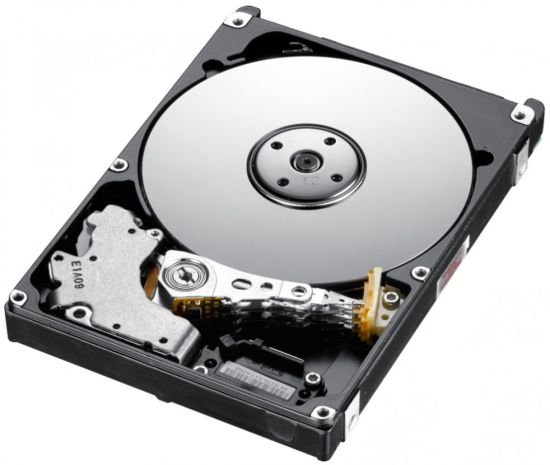 Оптичний диск
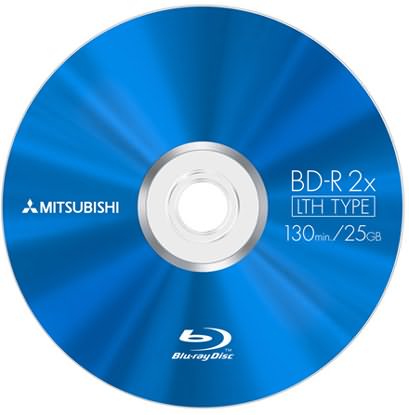 Флеш-пам’ять
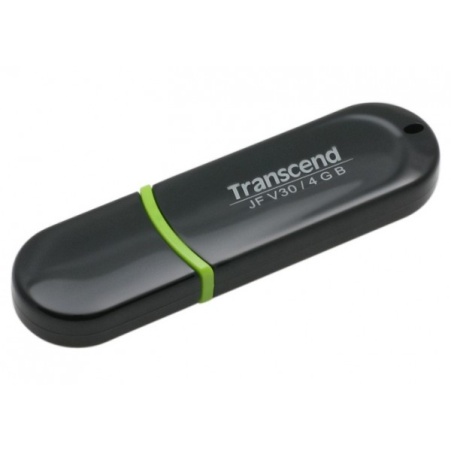